Тригонометрические уравнения
Синус острого угла t прямоугольного треугольника равен отношению противолежащего катета к гипотенузе (рис.1): sin t = b/c.
Косинус острого угла t прямоугольного треугольника равен отношению прилежащего катета к гипотенузе (рис.1): cos t = a/c.
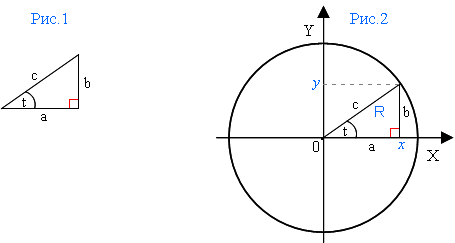 Знаки синуса, косинуса, тангенса и котангенса в четвертях окружности:
Формула решения уравнения sin x = a:
 x = (-1)n · arcsin α + πn
 где n – любое целое число (n ∈ Z).
    
   Частные случаи:
sin x = 0     x = πn

sin x = 1     x = π/2 +2πn

sin x = –1   x = –π/2 +2πn
Формула решения уравнения cos x = a:
 x = ± arccos α + 2πk
 где k – любое целое число (k ∈ Z).
    Частные случаи:
    cos x = 0       x = π/2 +  πk
 cos x = 1        x = 2πkcos x = –1     x = π + 2πk
Формула решения уравнения tg x = a:
 x = arctg a + πk
 где a – любое действительное число (a ∈ R),
k – любое целое число (k ∈ Z).
 
Формула решения уравнения ctg x = a:
 x = arcctg a + πk
где a – любое действительное число (a ∈ R),
k – любое целое число (k ∈ Z).
Решить уравнение: